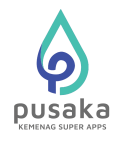 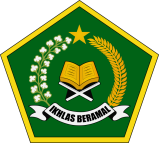 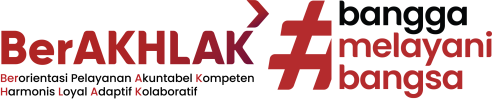 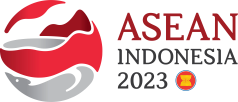 PUSDIKLAT TENAGA ADMINISTRASI
Badan Litbang dan Diklat Kementerian Agama
”Nilai-Nilai Dasar ASN”


Oleh:
H. Suja’i, S.Ag, M.M  


Disampaikan pada

PELATIHAN JARAK JAUH 
PELATIHAN TEKNIS PENYUSUNAN SOP ANGKATAN IV
 TAHUN 2023
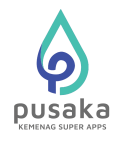 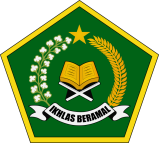 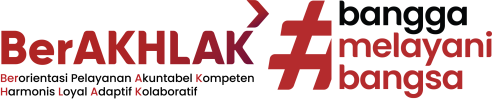 PUSDIKLAT TENAGA ADMINISTRASI
Badan Litbang dan Diklat Kementerian Agama
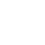 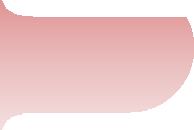 PERILAKU KERJA
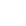 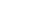 Berdasarkan
dan Panduan Perilakunya:
Core Value ASN
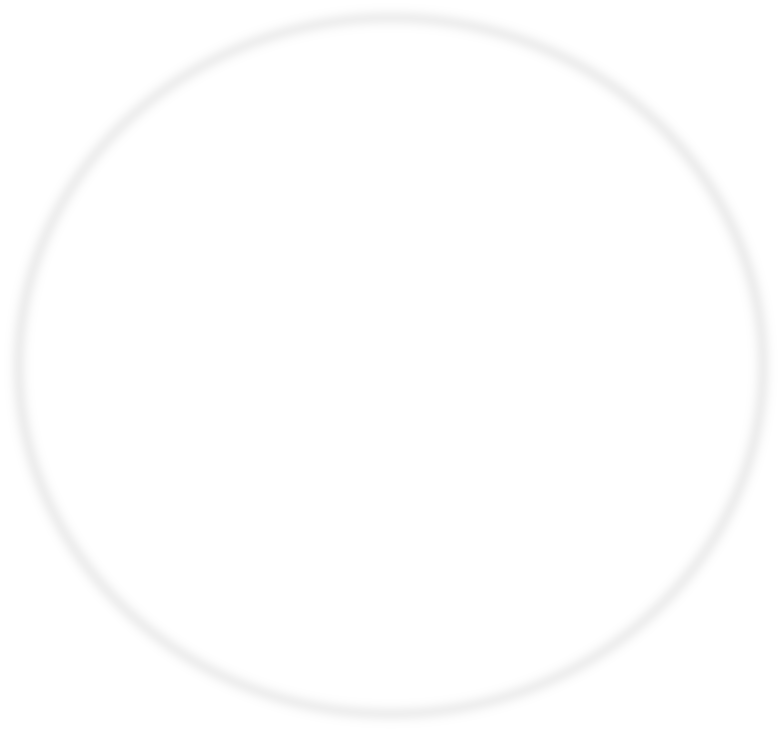 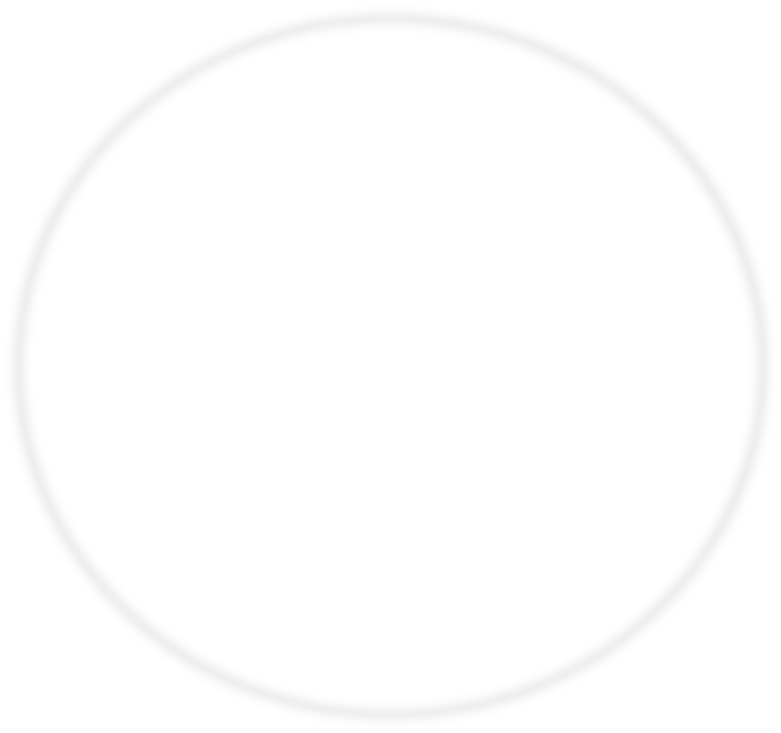 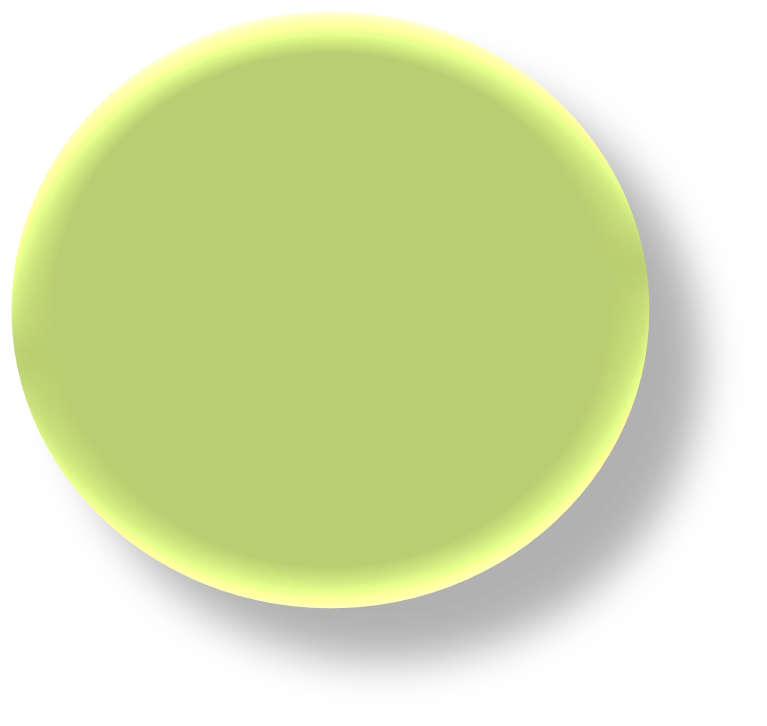 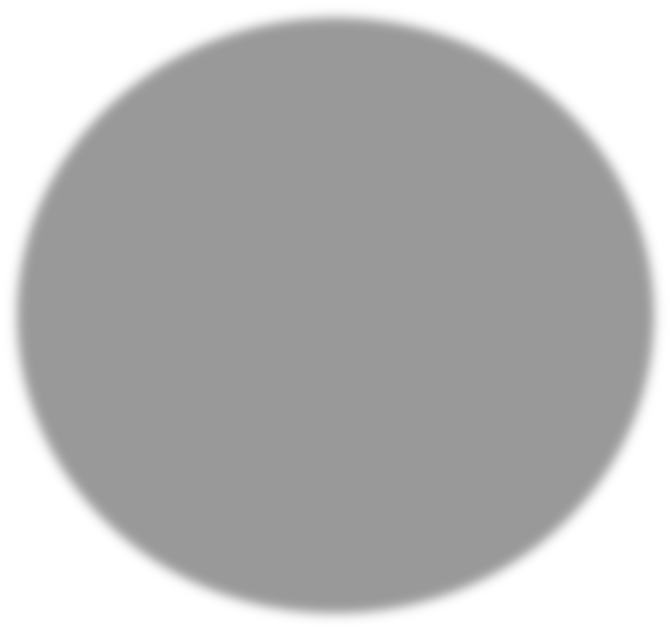 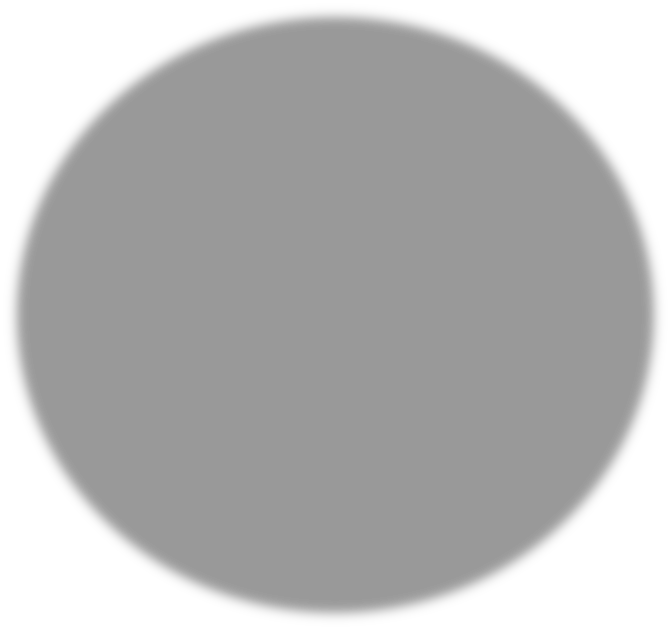 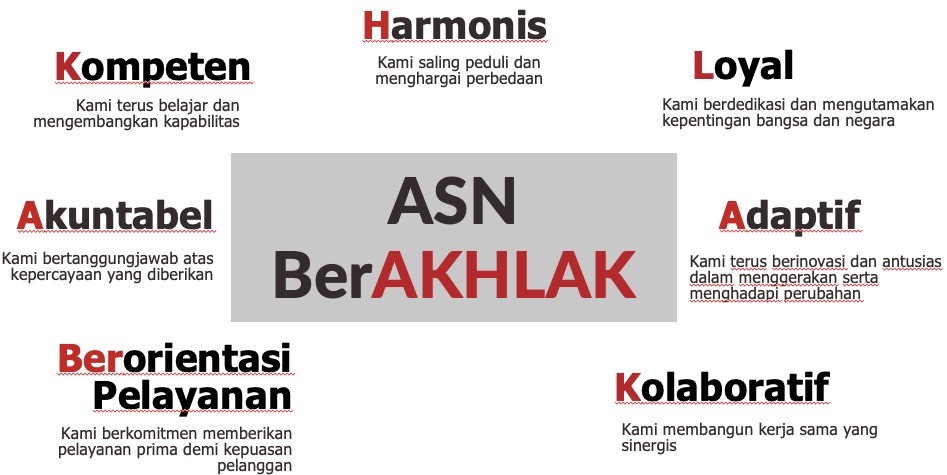 DIALOG  KINERJA
KINERJA  INDIVIDU
KINERJA  ORGANISASI
Dialog kinerja dalam rangka  melakukan penyelarasan kinerja
“
Getting employees involved in the planning
will help them understand the goals of
process
Pejabat Penilai  Kinerja/
Pimpinan/
Ketua tim
Pimpinan dapat memberikan
Ekspektasi khusus terhadap
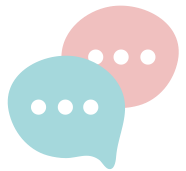 (cascading) / menentukan s
the organization, what needs to be done, why  it needs to be done, and how well it should  be done“
trategi
pencapaian kinerja
perilaku	kerja
pegawai  panduan
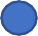 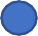 berdasarkan
Pegawai
/ Anggota  tim
US Office of Personnel Management
perilaku Core Values
Ber-Akhlak
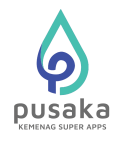 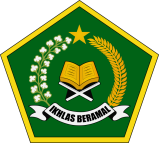 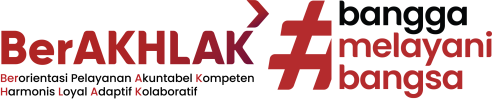 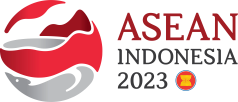 PUSDIKLAT TENAGA ADMINISTRASI
Badan Litbang dan Diklat Kementerian Agama
LOYAL
Memegang teguh ideologi Pancasila, Undang-Undang  Dasar Negara Republik Indonesia Tahun 1945, setia
pada NKRI serta pemerintahan yang sah
Menjaga nama baik sesama ASN, Pimpinan, Instansi,  dan Negara
Menjaga rahasia jabatan dan negara
BERORIENTASI PELAYANAN
Memahami dan memenuhi kebutuhan masyarakat
Ramah, cekatan, solutif, dan dapat diandalkan
Melakukan perbaikan tiada henti
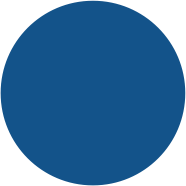 1
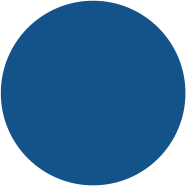 5
AKUNTABEL
Melaksanakan tugas dengan jujur, bertanggungjawab,  cermat, disiplin dan berintegritas tinggi
Menggunakan kekayaan dan barang milik negara secara
bertanggungjawab, efektif, dan efisien
Tidak menyalahgunakan kewenangan jabatan
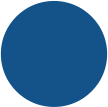 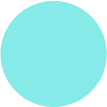 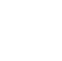 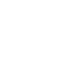 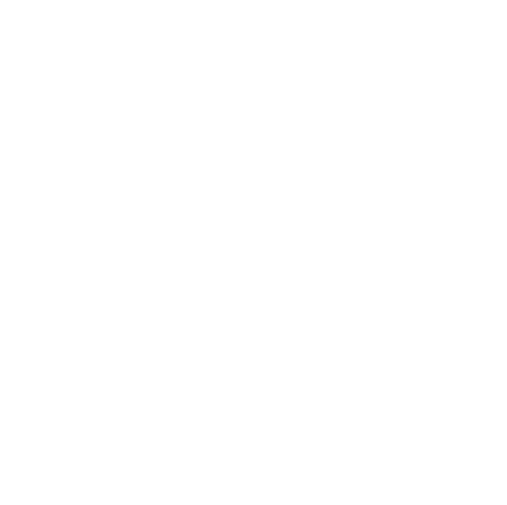 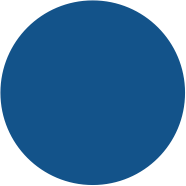 ADAPTIF
Cepat menyesuaikan diri menghadapi  perubahan
Terus berinovasi dan mengembangkan  kreativitas
Bertindak proaktif
2
Core Values  BerAkhlak  dan Panduan  Perilakunya
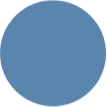 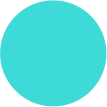 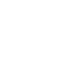 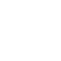 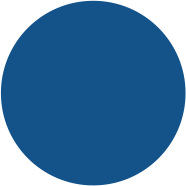 6
KOMPETEN
Meningkatkan kompetensi diri untuk menjawab  tantangan yang selalu berubah
Membantu orang lain belajar
Melaksanakan tugas dengan kualitas terbaik
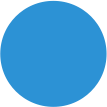 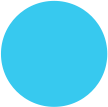 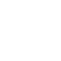 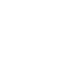 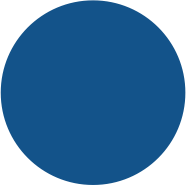 3
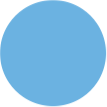 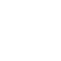 KOLABORATIF
Memberi kesempatan kepada berbagai pihak untuk  berkontribusi
Terbuka dalam bekerja sama untuk menghasilkan nilai  tambah
Menggerakkan pemanfaatan berbagai sumberdaya untuk  tujuan bersama
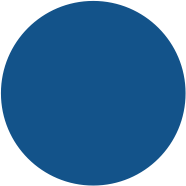 HARMONIS
Menghargai setiap orang apapun latar belakangnya
Suka menolong orang lain
Membangun lingkungan kerja yang kondusif
7
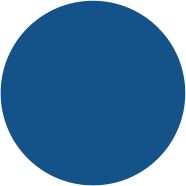 4
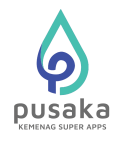 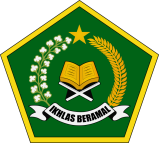 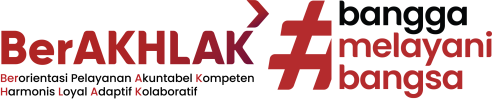 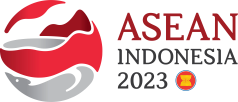 PUSDIKLAT TENAGA ADMINISTRASI
Badan Litbang dan Diklat Kementerian Agama
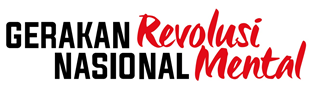 3 Nilai Revolusi Mental
2. Etos Kerja
Kerja keras, optimis, produktif, inovatif, dan berdaya saing
1. Integritas
Jujur, Dapat Dipercaya, Berkarakter, & Bertanggungjawab
3. Gotong Royong
Bekerjasama, Solidaritas Tinggi, Komunal, Berorientasi pada Kemaslahatan, Kewargaan
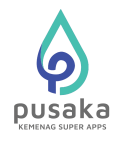 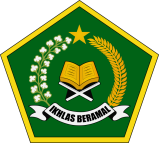 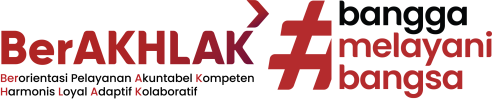 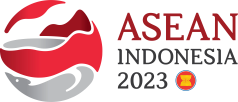 PUSDIKLAT TENAGA ADMINISTRASI
Badan Litbang dan Diklat Kementerian Agama
NASIONALISME ASN
SETIA PADA
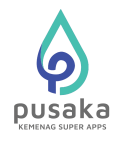 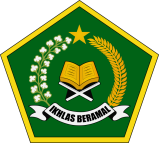 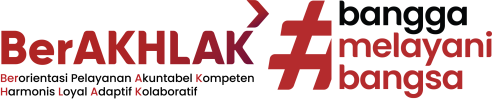 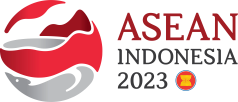 PUSDIKLAT TENAGA ADMINISTRASI
Badan Litbang dan Diklat Kementerian Agama
TERIMA KASIH